Greedy AlgorithmsKnapsack Problems
CS 3100 – DSA2
Mark Floryan
1
CLRS Readings
Chapter 16, Greedy Algorithms
Intro, page 414
Section 16.2, Elements of the Greedy Strategy, Knapsack problem
2
Knapsack Problems
3
Knapsack Problems
Pages 425-427 in textbook
Description: Thief robbing a store finds n items, each with a profit amount pi  and a weight wi 
Wants to steal as valuable a load as possible
But can only carry total weight C in their knapsack
Which items should they take to maximize profit?
Form of the solution: an xi  value for each item, showing if (or how much) of that item is taken
Inputs are: C, n, the pi and wi values
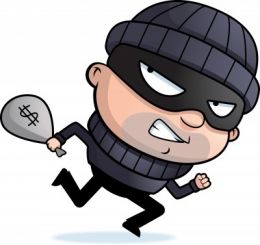 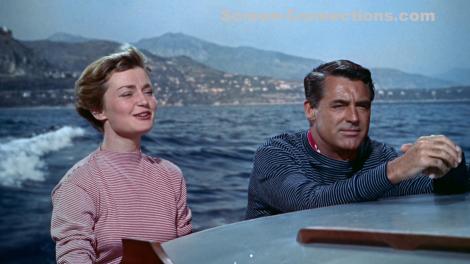 4
Two Types of Knapsack Problem
0/1 knapsack problem
Each item is discrete: must choose all of it or none of it.So each xi  is 0 or 1
Greedy approach does not produce optimal solutions
But dynamic programming does
Fractional knapsack problem (AKA continuous knapsack)
Can pick up fractions of each item.So each xi  is a value between 0 or 1
A greedy algorithm finds the optimal solution
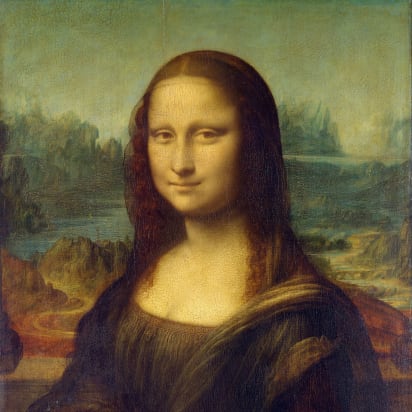 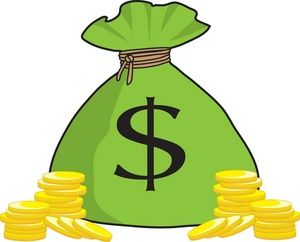 5
Formal Statement of Fractional Knapsack Problem
Given n objects and a knapsack of capacity C, where object i has weight wi and earns profit pi, find values xi that maximize the total profit subject to the constraints
Greedy Approach
Let’s use a greedy strategy to solve the fractional knapsack
Build solution by stages, adding one item to partial solution found so far
At each stage, make locally optimal choice based on the greedy choice (sometimes called the greedy rule or the selection function)
Locally optimal, i.e. best choice given what info available now
Irrevocable: a choice can’t be un-done
Sequence of locally optimal choices leads to globally optimal solution (hopefully)
Must prove this for a given problem!
Approximation algorithms, heuristic algorithms
7
A Bit More Terminology
Problems solvable by both Dynamic Programming and the Greedy approach have the optimal substructure property:
An optimal solution to a problem contains within it optimal solutions to subproblems
This allows us to build a solution one step at a time, because we can solve increasingly smaller problems with confidence
8
Optimal Substructure Proof
9
Optimal Substructure Proof
10
Greedy Approach for Fractional Knapsack?
Build up a partial solutions:
Determine which of the remaining items to add
How much can you add (its xi)
Repeat until knapsack is full (or no more items)

Which item to choose next?What’s a good greedy choice (AKA greedy selection)?
Let’s try several obvious options on this example:
n = 3, C = 20
Possible Greedy Choices for Knapsack
Greedy choice #1:  by highest profit value
n = 3, C = 20
Item 1 first. Can take all of it, so x1 is 1.Capacity used is 18 of 20. Profit so far is 25.
Item 2 next. Room for only 2 units, so x2 is 2/15 = 0.133.   Capacity used is 20 of 20.Profit so far is 25 + (24 x 0.133) = 28.2.
Item 3 would be next, but knapsack full!x3 is 0.  Total profit is 28.2.   xi = (1, .133, 0)
Select item 1 first, then item 2, then item 3.Take as much of each as fits!
Possible Greedy Choices for Knapsack
Greedy choice #2:  by lowest weight
n = 3, C = 20
Item 3 first. Can take all of it, so x3 is 1.Capacity used is 10 of 20. Profit so far is 15.
Item 2 next. Room for only 10 units, so x2 is 10/15 = 0.667.   Capacity used is 20 of 20.Profit so far is 15 + (24 x 0.667) = 31.
Item 1 would be next, but knapsack full!x1 is 0.  Total profit is 31.0.   xi = (0, .667, 1)

Note it’s better than previous greedy choice.
Best possible?
Select item 3 first, then item 2, then item 1.Take as much of each as fits!
Possible Greedy Choices for Knapsack
Greedy choice #3:  highest value-to-weight ratio
n = 3, C = 20
Item 2 first. Can take all of it, so x2 is 1.Capacity used is 15 of 20. Profit so far is 24.
Item 3 next. Room for only 5 units, so x1 is 5/10 = 0.5.   Capacity used is 20 of 20.Profit so far is 24 + (15 x 0.5) = 31.5.
Item 1 would be next, but knapsack full!x1 is 0.  Total profit is 31.5.   xi = (0, 1, 0.5)

This greedy choice produces optimal solution!
Must prove this.
Select item 2 first, then item 3, then item 1.Take as much of each as fits!
Fractional Knapsack Algorithm
Worst-case runtime:for loop and while loop take θ(n) time,
sorting takes θ(nlgn) time, so algorithm takes θ(nlgn) time
FRACTIONAL_KNAPSACK(a, C)
1   n = a.last
2   for i = 1 to n
3       ratio[i] = a[i].p / a[i].w
4   sort(a, ratio)
5   weight = 0
6   i = 1
7   while (i ≤ n and weight < C)
8       if (weight + a[i].w ≤ C)
9           println “select all of object “ + a[i].id
10         weight = weight + a[i].w
11     else
12         r = (C – weight) / a[i].w
13         println “select “ + r + “ of object “ + a[i].id
14         weight = C
15     i = i+1
Another Knapsack Example to Try
Assume for this problem that:  
Ratios of profit to weight:





What order do we examine items?
What are the xi values that result?
What’s the total profit?
p1/w1 = 5/120 = .0417
p2/w2 = 5/150 = .0333
p3/w3 = 4/200 = .0200
p4/w4 = 8/150 = .0533
p5/w5 = 3/140 = .0214
Greedy Choice Property
17
Greedy Choice Property
18
Greedy Choice Property
19
0/1 knapsack
n = 3, C = 4
Let’s try this same greedy solution with the 0/1 version
New example inputs 

Item 1 first. So x1 is 1.Capacity used is 1 of 4. Profit so far is 3.
Item 2 next. There’s room for it!  So x2 is 1.   Capacity used is 3 of 4.Profit so far is 3 + 5 = 8.
Item 3 would be next, but its weight is 3 and knapsack only has 1 unit left!So x3 is 0.  Total profit is 8.   xi = (1, 1, 0)

But picking items 1 and 3 will fit in knapsack, with total value of 9
Thus, the greedy solution does not produce an optimal solution to the 0/1 knapsack algorithm
Greedy choice left unused room, but we can’t take a fraction of an item
The 0/1 knapsack problem doesn’t have the greedy choice property
20